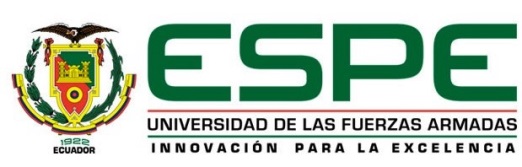 UNIVERSIDAD DE LAS FUERZAS ARMADAS “ESPE”

DEPARTAMENTO DE SEGURIDAD Y DEFENSA
TESIS DE GRADO PREVIO A LA OBTENCIÓN DEL TÍTULO DE INGENIERO EN SEGURIDAD

TEMA:


ESTUDIO TÉCNICO PARA LA IMPLEMENTACIÓN DE SISTEMAS 
DE SEGURIDAD ELECTRÓNICA Y DOMÓTICA PARA EL EDIFICIO  WÄRTSILÄ ECUADOR S.A.



             AUTOR: LUIS FERNANDO CHANATAXI TOAPANTA

	DIRECTOR: MSC. JORGE MIÑO GRAB (sp)
	CODIRECTOR: MSC  RENE VASQUEZ  CRNL (sp)
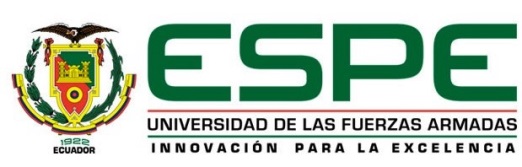 CAPITULO 1PLANTEAMIENTO DEL PROBLEMA
NECESIDAD DE UTILIZAR SISTEMAS INTELIGENTES QUE PROPORCIONEN PROTECCION Y SEGURIDAD PARA MINIMIZAR LAS AMENAZAS.
2.- USO EXESIVO DE ENERGIA ELECTRICA
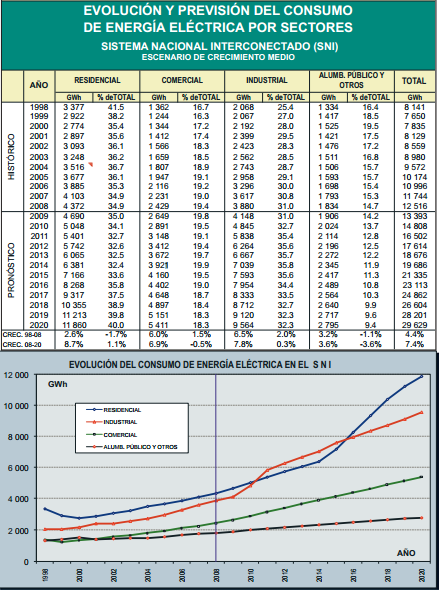 EL USO DE EQUIPOS DE DISTINTAS TECNOLOGIAS PRODUCEN UN EXESIVO CONSUMO DE ENERGIA ELECTRICA.
FORMULACION DEL PROBLEMA
¿Cómo influye la implementación de un sistema de seguridad electrónica y domótica en la empresa Wärtsilä Ecuador S.A.?
OBJETIVO GENERAL
Diseñar un sistema de seguridad electrónica y domótica para el Edificio Wärtsilä Ecuador S.A
OBJETIVOS ESPECIFICOS
Investigar los instrumentos y mecanismos comúnmente utilizados en instalaciones domóticas para llevar a cabo las implementaciones requeridas.
 
Facilitar la incorporación de nuevas tecnologías y llevar a cabo la construcción del sistema de seguridad electrónica y domótico. 
 
Plantear una propuesta de diseño para el sistema domótico el cual garantice el control de servicios, confort y seguridad de la empresa.
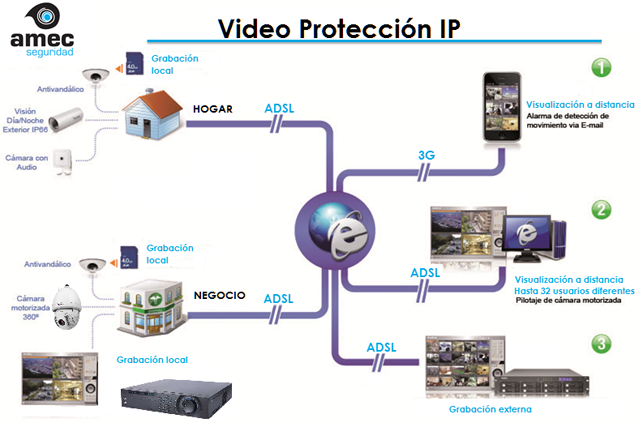 JUSTIFICACION
Para la seguridad de las 
personas y bienes, así como para el ahorro 
energético y confort, para 
la empresa Wärtsilä S.A. es
 necesario diseñar un 
sistema de seguridad y 
domótica por medio de la
 automatización con el uso de tecnologías existentes.
optimización de recursos, según las especificaciones planteadas
FACTIBILIDAD Y VIABILIDAD
El proyecto a desarrollar se enfoca en dos partes:

SISTEMA DOMOTICO
Control de luminarias
Control de persianas
Calefacción y ventilación.
SISTEMA DE SEGURIDAD ELECTRONICA
Sistemas de alarma contra robo e intrusión
Sistemas CCTV
Sistemas de control de accesos
CAPITULO II
MARCO DE REFERENCIA
ANTECEDENTES DEL PROBLEMA
En la actualidad la delincuencia ha tenido un incremento alarmante en la sociedad, de tal manera que los sistemas de seguridad son implementados de acuerdo al nivel de riesgo existente. Para comenzar con el desarrollo e implementación de un sistema de seguridad electrónica y domótica es importante realizar el estudio previo del lugar.
FUNDAMENTOS TEORICOS
La ubicación de cada dispositivo es vital para tener un control y visualización de las variables existentes en los sistemas electrónicos de seguridad y domótico
FASE DE PRE-ESTUDIO
Ayudará a determinar las necesidades que requiere la empresa, así como el uso de tecnologías a usarse. En esta fase se requiere un conocimiento completo y profundo.
CONTROL AUTOMATICO DE LOS SERVICIOS
Automatización de iluminación.

Apertura / cierre de persianas.

Automatización del sistema de climatización, ventilación y calefacción
GESTION DE SEGURIDAD BASICA
Detección contra robo e intrusión.
Vigilancia y registro en tiempo real CCTV.
Control de accesos, restricción en areas determinadas, control de asistencia.
CAPITULO III METODOLOGIA DE LA INVESTIGACION
Método Cualitativo, para analizar  los componentes existentes que conforman el sistema.
Tipo De investigación,
    Depende  como; lugar,
    ambiente, seguridad...
INVESTIGACION POR OBJETIVOS
Centralización   (uno o varios módulos).
Facilidad de uso  (amigable con el usuario).
Interrelación entre sistemas  (características técnicas para evitar errores).
Fiabilidad  (no falle por averías).
Control  (desde diferentes dispositivos).
Compatibilidad ( con diferentes tecnologías).
POBLACION Y MUESTRA(ENTREVISTA Y ENCUESTA)
CAPITULO IVINTERPRETACIÓN DE RESULTADOS
OBJETIVO: determinar las necesidades del sistema de seguridad y domótica
   Pregunta:  ¿Cual es su criterio sobre la domótica y seguridad 
   electrónica?.
   Interpretación: es una disciplina con mucho potencial, pero que no
    se a desarrollado en los programas de seguridad y mantenimiento de las
    empresas.
    Pregunta:  ¿Cree que el costo de los equipos en los sistemas domóticos y de
    seguridad      electrónica es un factor limitante, para su implementación en
    edificios ?
    Interpretación:
    Actualmente el precio ya no es un limitante. La tecnología se ha 
    desarrollado hasta un punto en la que es económicamente viable. 
    El mayor limitante es  el desconocimiento.
ENCUESTA
Pregunta . ¿Qué elementos consideraría necesarios para obtener confort, seguridad y ahorro energético en su Empresa?
Pregunta . ¿Con el avance de las tecnologías, ¿crees que la domótica y seguridad electrónica se debería  incluir en todas las empresas, casa u otra área de establecimiento?
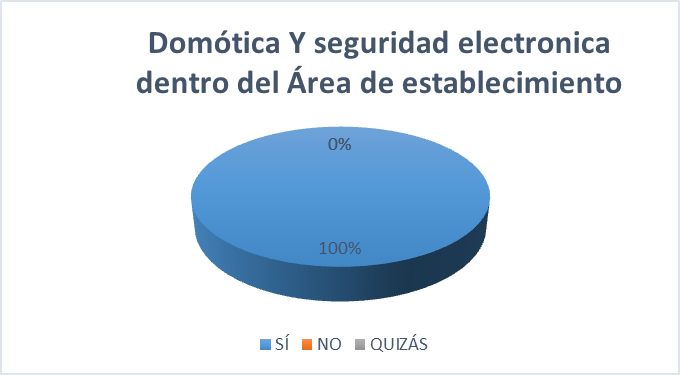 CAPITULO V
DISEÑO DE LOS SISTEMAS DE SEGURIDD ELECTRONICA PARA EL EDIFICIO WARTSILA ECUADOR S.A.




Diseñado Por: Luis Fernando Chanataxi.
DISEÑO CCTV EXTERIORES
DISEÑO CCTV PLANTA BAJA
DISEÑO CCTV PRIMERA PLANTA
DISEÑO CCTV SEGUNDA PLANTA
DISEÑO CCTV TERRAZA
DISEÑO SUBSISTEMA CCTV
DISEÑO ALARMAS INTRUSION INGRESO VEHICULAR
DISEÑO ALARMAS INTRUSIONPLANTA BAJA
DISEÑO ALARMAS INTRUSION PRIMERA PLANTA
SISTEMAS
DISEÑO ALARMAS INTRUSION SEGUNDA PLANTA
DISEÑO SUBSISTEMA ALARMAS INTRUSION
DISEÑO CONTROL ACCESOS INGRESO VEHICULAR / PEATONAL
BARRERA SEGURIDAD
DISEÑO CONTROL DE ACCESOS PLANTA BAJA
DISEÑO CONTROL DE ACCESOS PRIMERA PLANTA
DISEÑO CONTROL DE ACCESOS SEGUNDA PLANTA
DISEÑO CONTROL DE ACCESOS TERRAZA
DISEÑO SUBSISTEMA CONTROL DE ACCESOS
DISEÑO INTEGRACION SISTEMAS DE SEGURIDAD ELECTRONICA
OFICINA MONITOREO SISTEMAS DE SEGURIDAD
PRESUPUESTO
CAPITULO VI CONCLUSIONES Y RECOMENDACIONES
CONCLUSIONES:
Apoyo de la Seguridad Física.
Medida de prevención a una Amenaza .
Análisis previo ayuda para un correcto diseño.
Investigación realizada como un diseño tipo.
    RECOMENDACIONES:
Coordinar anticipadamente con los constructores.
Diseñar plan de Evacuación en base del diseño
Sistemas híbridos.
! GRACIAS POR LA ATENCION PRESTADA !